Parturition (Kittening):
	Most births occur at night, often in isolated locations, so parturition is no always observed.
	Parturition in the queen is characterized by a great deal of licking; self-licking mostly directed at the belly and genital area, licking of the fetal fluid from her body or the floor and licking the kittens.
There are 4 phases of parturition (Fig.40 a, b, c &d):-
1-Contraction phase.     		      2- Emergence phase.           
 3-Delivery phase.                                      4- Placental phase.
Most kittens are born within 15 to 30 minutes with a total delivery time of 1-2 hours. Kittens are normally born head first.
	Most cats will remove the sac surrounding the kitten immediately with their teeth and tongue, but occasionally a cat fails to do this. If the cat does not do it at once, the cat's owner must be cut the sac with his fingers. Normally the mother severs the umbilical cord with her teeth. If she does not do this, it must be done by the cat owners, sterilized blunt scissors can be used cutting the cord about one inch and a half from the kitten's abdomen. After removing the sac and severing the cord, the cat licks the kitten all over very vigorously.
Nursing:
	When the last kitten has been delivered the queen directs her attention to her litter. She lies down with an encircling motion, positioning her legs in such away as to form a U around the kittens.            Fig. ( 41).
	For the next 12 to 24 hours, she rarely leaves the new borns and then only for brief intervals to eat, drink and eliminate.
Each time she returns, she arouses the kittens by licking them, after which she encircles and then nurses them.
	The cues used by the neonate to find the mammary gland are unknown in this species, as well as in the other species. The kittens probably use temperature cues, but also the mobility and responsiveness of the adult cat to locate her.
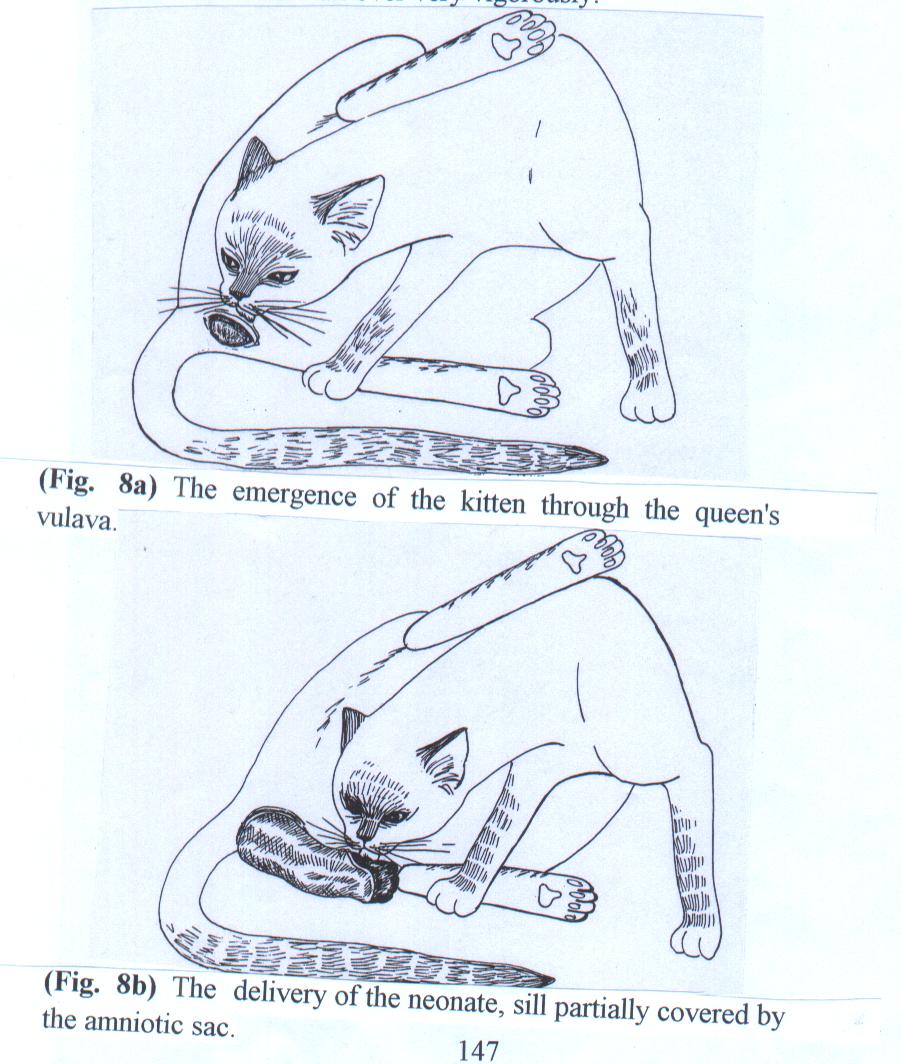 Fig.(40a):The emergence of the kitten through the quuen`s vulva
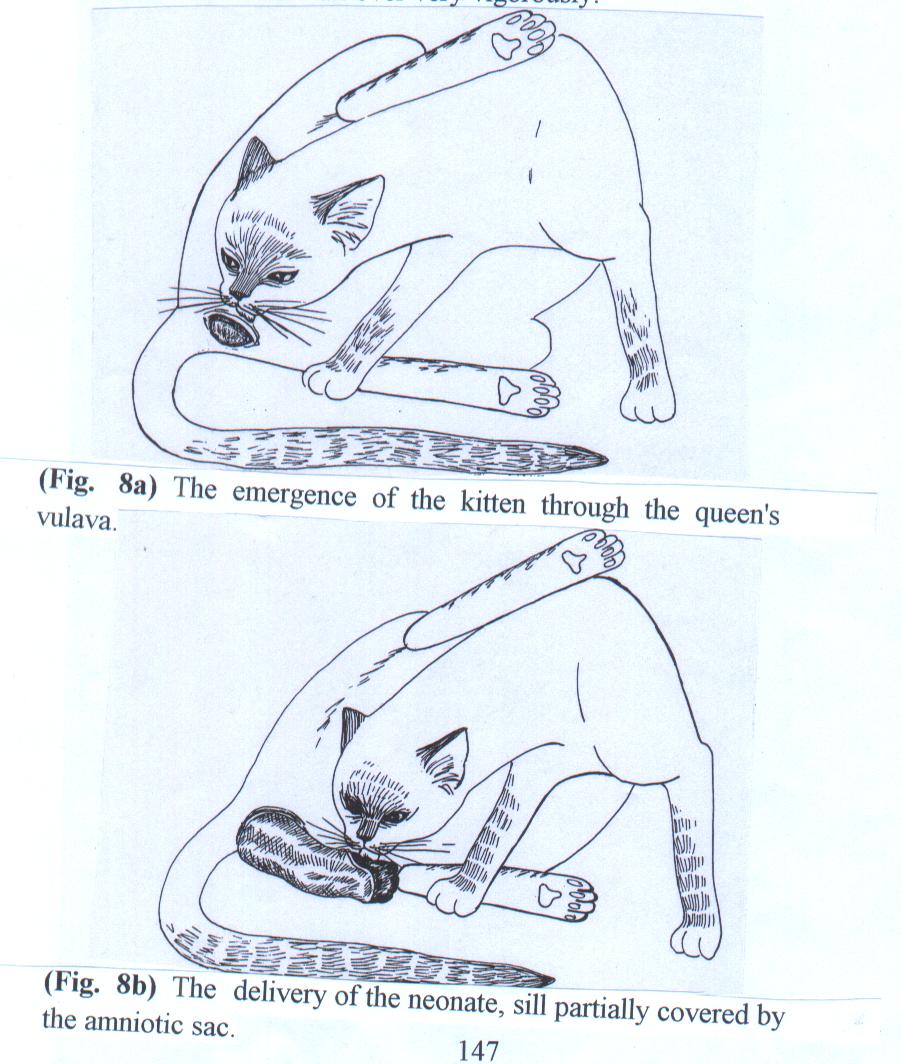 Fig. (40 b): The delivery of the neonate, sill partially covered by the amniotic sac
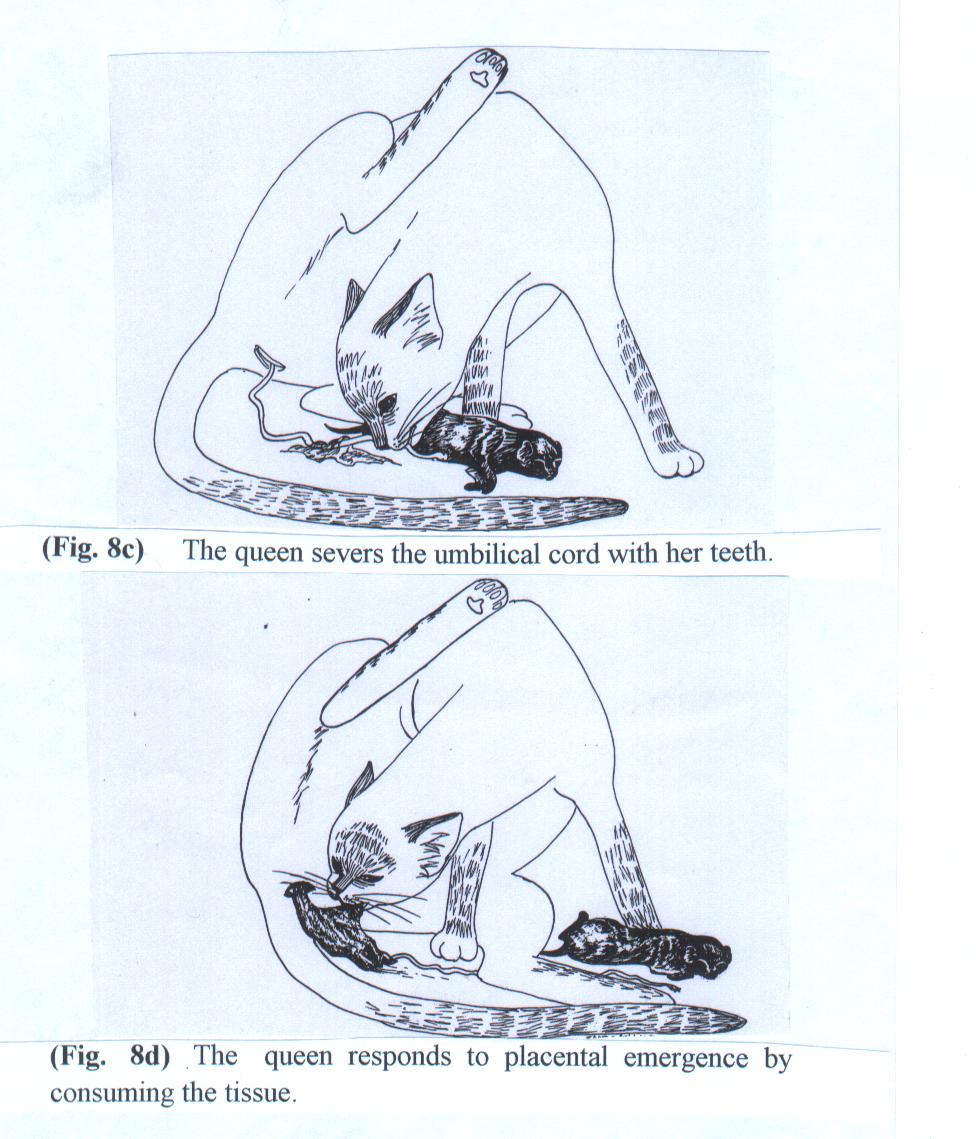 Fig. (40 c): The queen severs the umbilical cord with her teeth
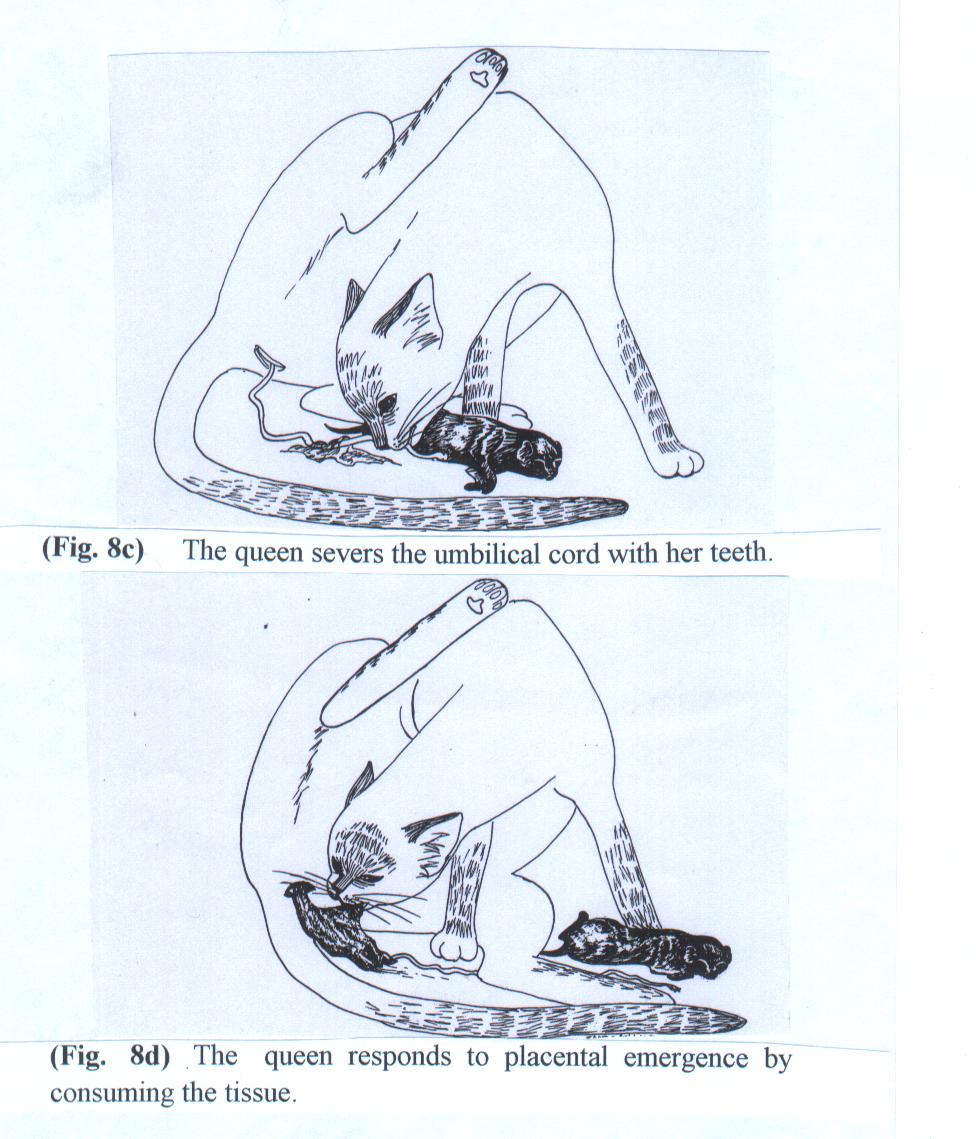 Fig. (40 b): The delivery of the neonate, sill partially covered by the amniotic sac The queen responds to placental emergence by consuming the tissue.
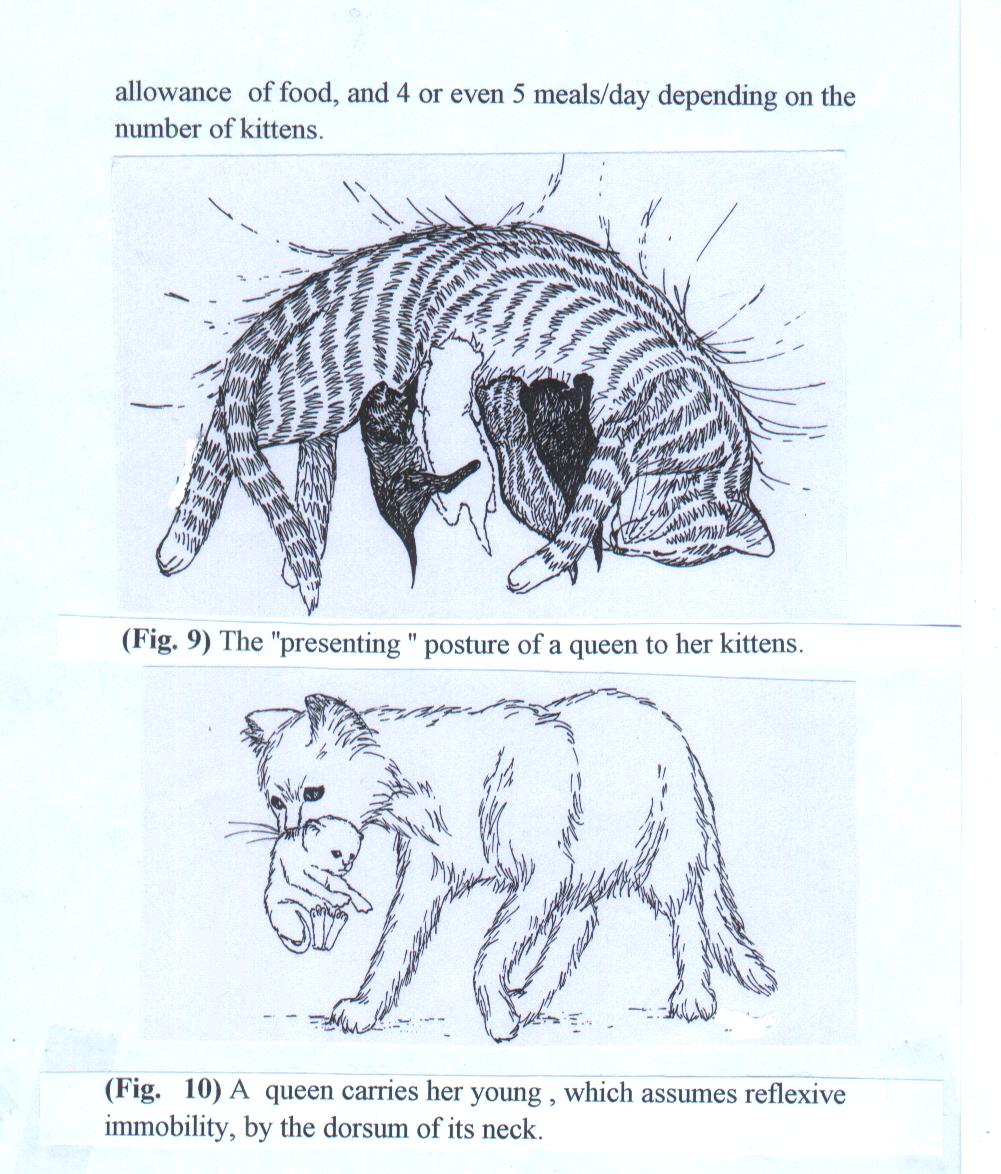 Fig. (41 ): The “presenting” posture of a queen to her kittens.
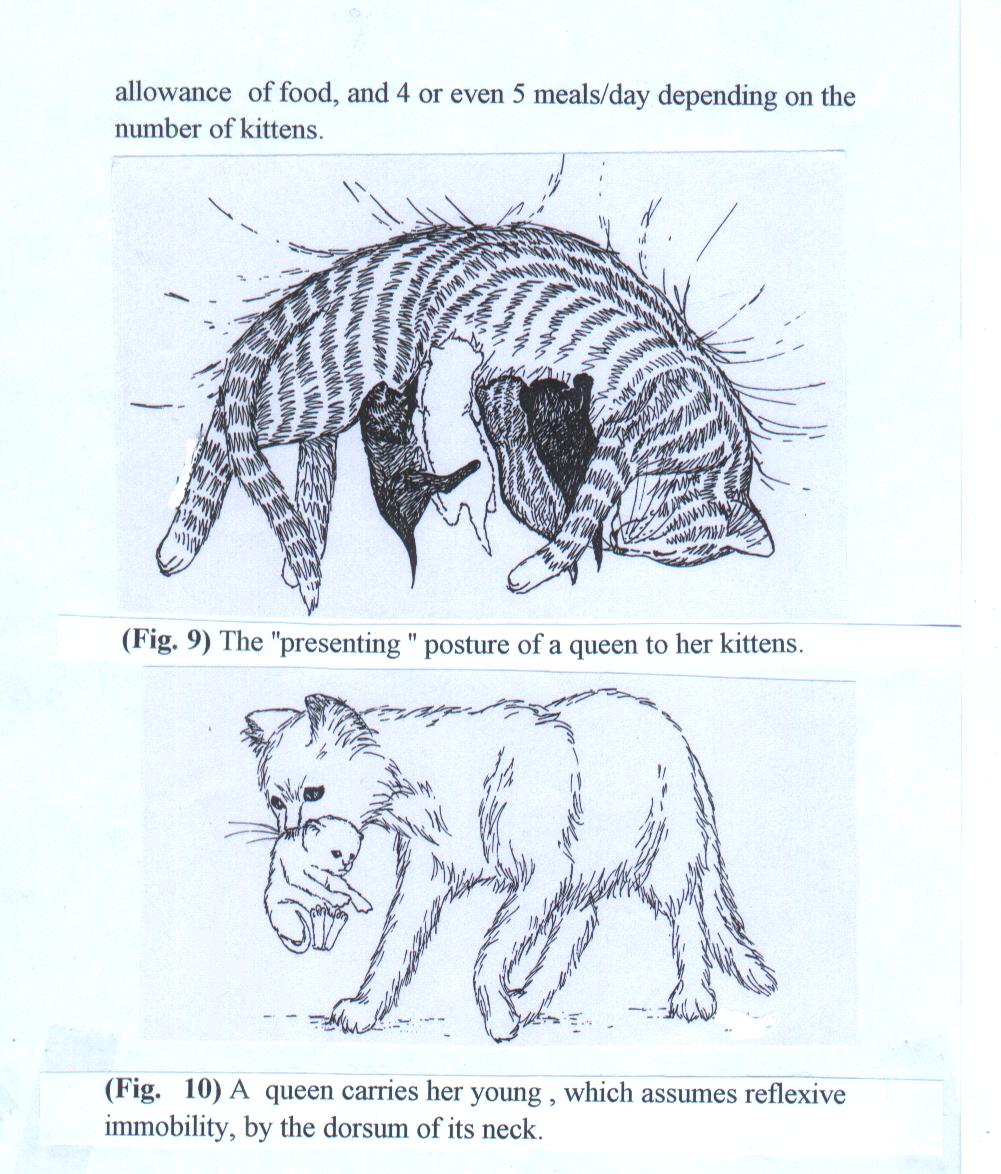 Fig. (42): A queen carries her young, which assumes reflexive immobility , by the dorsum of its neck.
Blind and  deaf kittens, about 9 days, apparently use smell and to a greater extent, tactile sensation to locate the nipple (4 pairs).
	Most kittens are suckling within an hour or two of birth. When they encounter the nipple, they pull their heads back and lunge forward with open mouths. The position of the mother facilitate locating the mammary region.
The feline nursing period has been divided into 3 stages:
A-Stage 1: 1 to 14 days, mother initiates nursing. 
B-Stage 2: 15-30 days both mother and kittens initiate nursing.
C-Stage 3: 31days-8 weeks (weaning age), kittens initiate nursing.
	Feline retrieval behaviour is quite different from the canine form.Queens retrieve their kittens in response to auditory, not visual signals. The more the kitten vocalizes the more apt the queen is to retrieve it. The queen usually picks the kitten up by the scruff of the neck, occasionally she grasps the skin of the back of the head or even the kitten's whole head Fig. ( 42) .
Post-natal care:
	The healthy lactating queen will need extra food while she is supplying her kittens' needs as well as her own. She is likely to drink more when lactating, because of the loss of fluid in her milk. Mineral and vitamin supplementation may be advisable, food must be offered three or four times a day during this period.
	It is important to keep a watchful eye on the suckling kittens to ensure that all are feeding successfully. Occasionally a weakling may be pushed away from the queen's nipples by stronger siblings, in which case you will need to intervence by helping it to a feeding place.
Rearing orphan kittens
	If kittens are orphaned or if the mother for some reason is unable to provide milk and in the absence of foster mother, it may be necessary to rear them by hand.
	In the early hours of life the kittens require warmth above everything else-a temperature of 32 ºC for the first 24 hours, and 27-29 ºC for the next fortnight. After a fortnight the temperature can be dropped to 21ºC.
Evaporated milk diluted in the ratio of three parts to one part of boiled water is suitable. Cow's milk alone is inadequate because it contains insufficient protein to support the growing kittens.
	The milk powder should be mixed fresh each time according to the instructions and offered at a temperature of 38 ºC. Special formula can be used if the powdered milk is not available; 3 parts cow's milk, 1 part lime water, 2 drops cod-liver oil, 2 teaspoonfuls of glucose and half-a teaspoonful of beef extract. Young kittens take small quantities of fluid at first, perhaps only 3 ml per feed, and must be fed every two hours around the clock. Their food intake should have doubled by the age of a week and four-hourly feeds, certainly through the night, should prove adequate.
After each feed rub the kitten's bellies with a coarse, damp warm towel. This will stimulate their digestive system and help them to urinate and pass motions.
	Provide a clean bed of newspapers three times a day. From three weeks onwards follow the instructions already given for weaning.
Weaning:
	Kitten should be weaned at 8-10 weeks. Weaning is a gradual process, which should occupy a week and is affected by removing the queen from the litter for gradually increasing periods, until she remains away all day, being with them only during the night. It is important to provide a mixed diet consisting of vegetable, protein and carbohydrate foods.
Number of meals per day:
	Kittens after weaning are best when fed four times daily, at about 10 or 12 weeks three daily feeding is sufficient. Two meals per day will generally be found sufficient for the adult.  A queen with a litter of kittens needs more than ordinary allowance of food, and 4 or even 5 meals/day depending on the number of kittens.
Body posture and facial expression as communication:
	Tail language expresses a great deal. The angry cat raises high a tail fluffed out like a bottle-brush. The frightened cat, too bushes out its tail, but carries it low. In relaxation the tail flows easily and naturally behind the cat, while a feeling of cheerfulness and confidence is demonstrated by a tail carried high and jaunty with the tip gently curled. The abject cat may pull its tail between its legs.
The face of the cat presents a mirror image of its inner feelings. When the ears are erect, the cat is expressing annoyance, and the pupils of the eyes are likely to be narrowed to a vertical slit. Flattened ears are suggestive of fear or submission, when actually hunting for prey, the ears are drawn back slightly.
	A contented cat sits with its eyes semi-closed, while the ears are maintained in an upright position.
	The mouth is also expressive. When the animal is pleased, the lips will be relaxed, but when it is suspicious or disapproving, they may be withdrawn into a thin line.